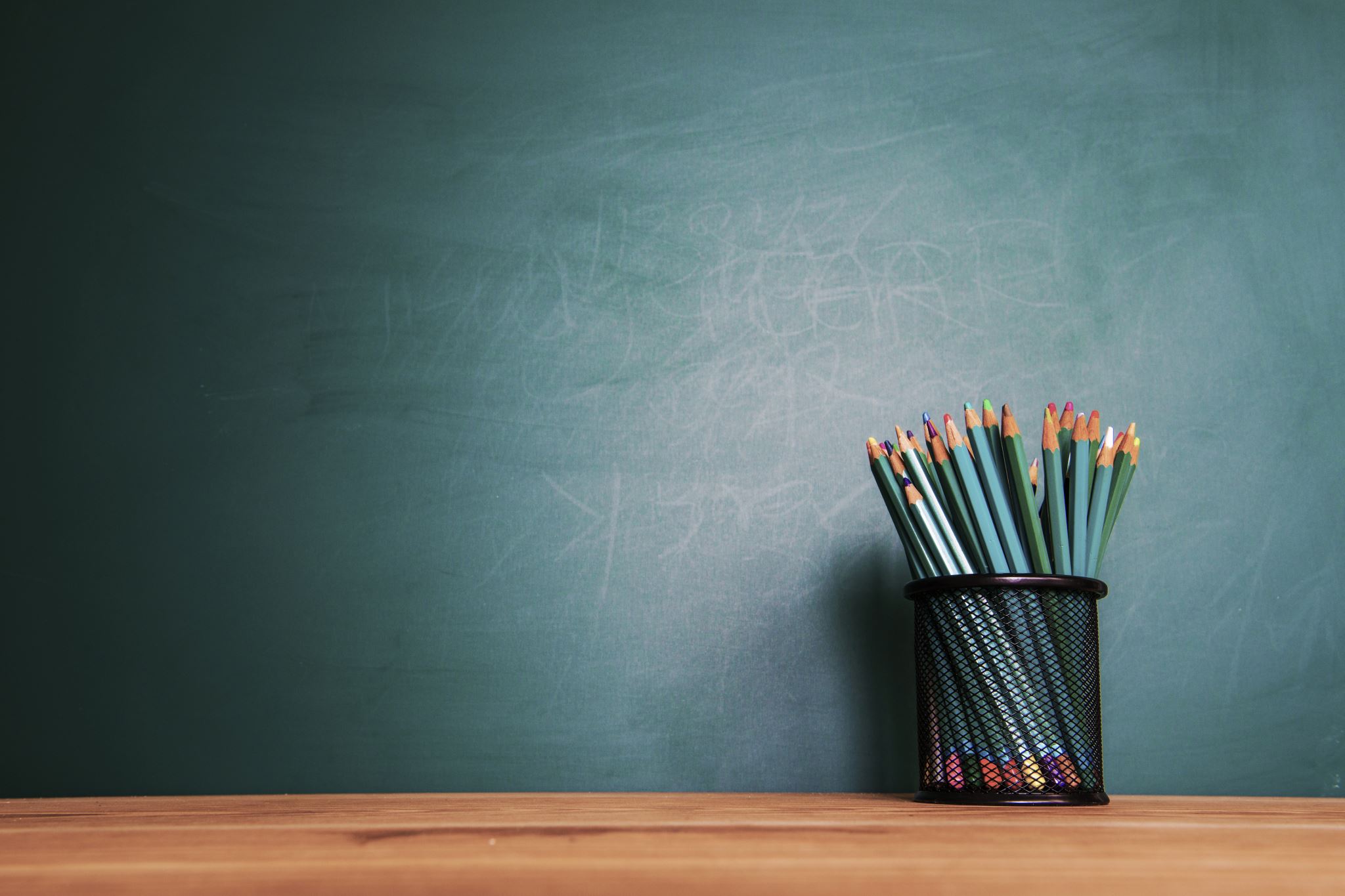 Annette Gebhart
Regina Rinner
Ramona Strobelberger
UrheberrechtDiese Arbeit darf nur für unterrichtszwecke genutzt werden
Was genau schützt das urheberrecht?
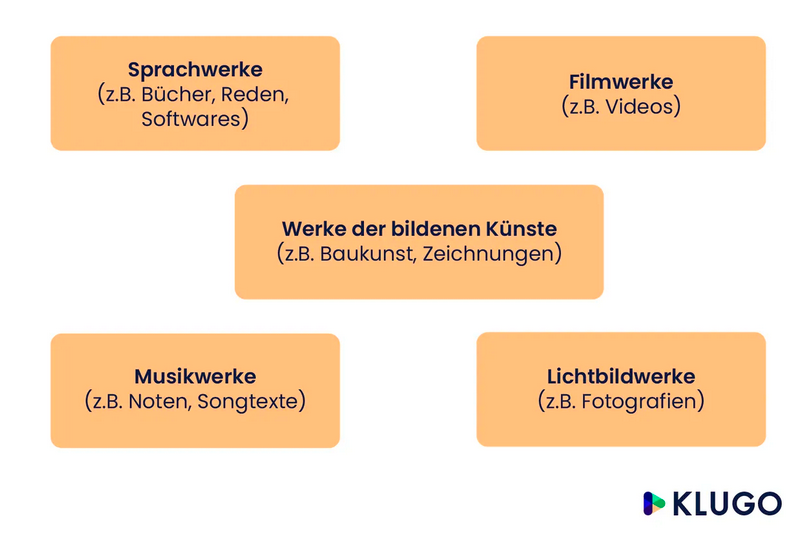 Das Urheberrecht schützt geistliche und künstlerische Leistungen Über einen bestimmten Zeitraum
Was sind Creative Commons-Inhalte?
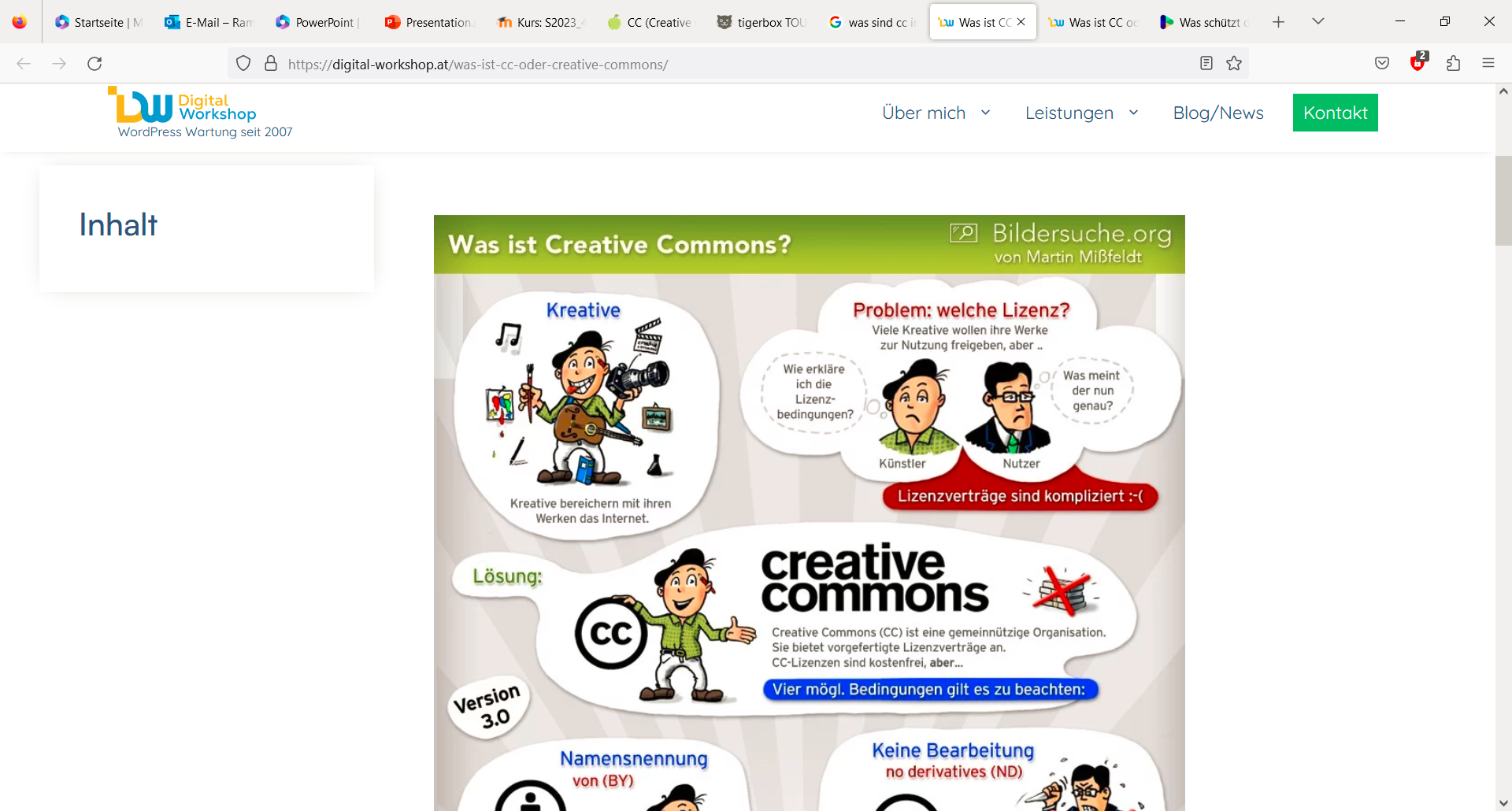 Die vom Urheberrecht geschützten kreativen Werke, welche von den Schöpfer*innen unter bestimmten Bedingungen erlaubt werden weiter zu verwenden!
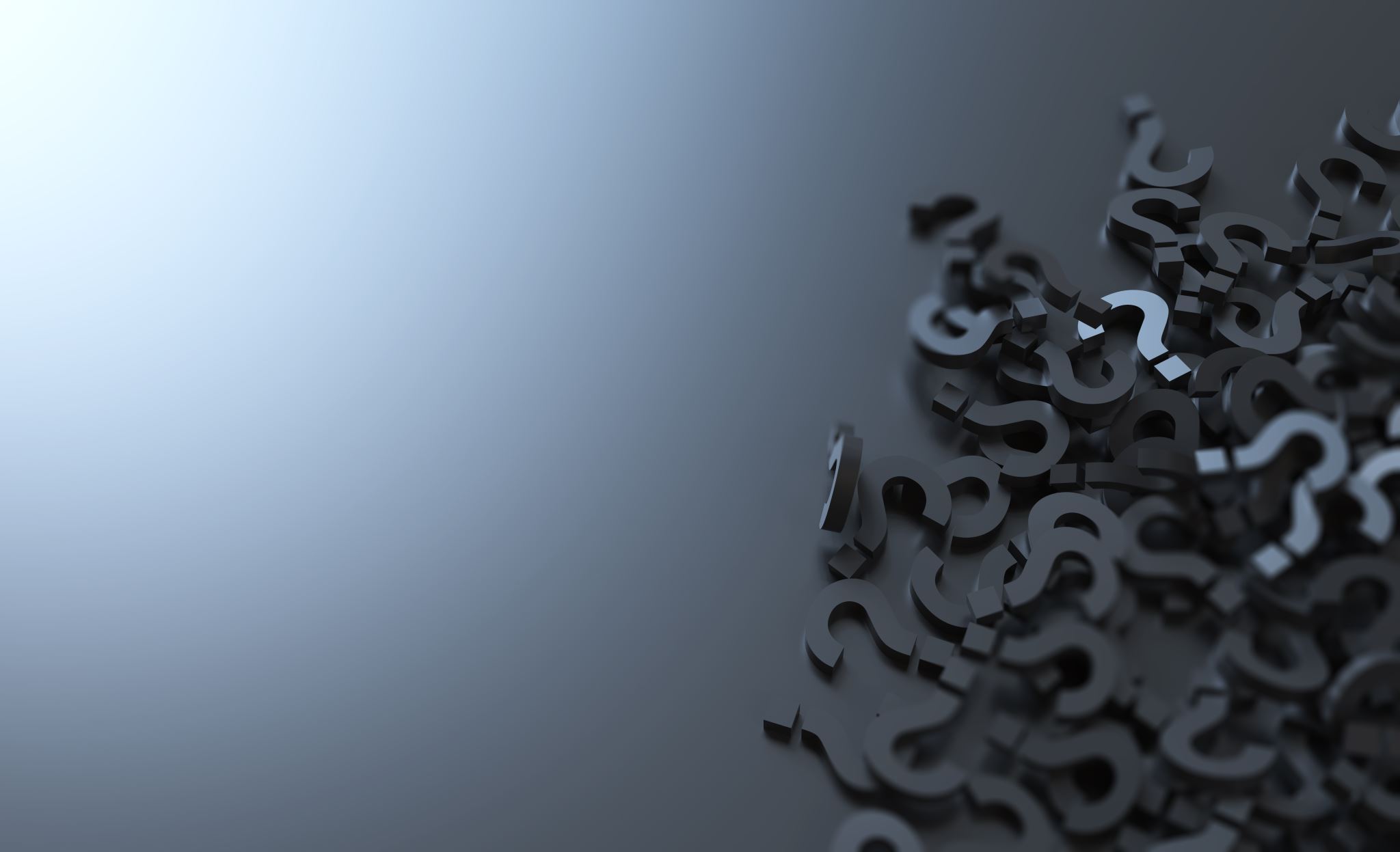 Wie darf ich Creative Commons-Inhalte nutzen?
abhängig von der jeweiligen Lizenz à wichtig: Bedingungen, unter denen Werke verwendet werden dürfen, immer genau beachten!
zB.: ob Werk auch noch verändert werden darf
ob Urheber genannt werden soll...
Welche Lizenzen sind für mich geeignet?
--> abhängig von der geplanten Verwendung
Welche Lizenzen sind für mich geeignet? (2)
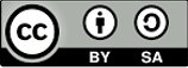 CC BY-SA: Namensnennung - Weitergabe unter gleichen Bedingungen
Ich darf:
Werk vervielfältigen, verbreiten und öffentlich zugänglich machen & bearbeiten 
Ich muss:
Namen des Rechteinhabers/der Rechteinhaberin in der von ihm/ihr festgelegten Weise nennen,
Link zum Lizenztext angeben,
auf Bearbeitung hinweisen und zur Originaldatei verlinken, falls das Werk verändert wurde.
 Lizenz für private und kommerzielle Zwecke nutzen. Wichtig: Eine Veröffentlichung von Inhalten unter dieser Lizenz muss unter den gleichen Lizenzbedingungen erfolgen, wie vom Rechteinhaber/der Rechteinhaberin beim Original vorgegeben.
CC BY: Namensnennung
Ich darf:
Werk vervielfältigen, verbreiten und öffentlich zugänglich machen & bearbeiten 
Ich muss:
Namen des/der Rechteinhabers*in in der von ihm/ihr festgelegten Weise nennen, 
Link zum verwendeten Lizenztext angeben,
auf Bearbeitung hinweisen und zur Originaldatei verlinken, falls das Werk verändert wurde.
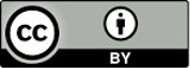 Welche Lizenzen sind für mich geeignet? (3)
CC BY-ND Namensnennung - keine Bearbeitung
Ich darf…:
Werk vervielfältigen, verbreiten und öffentlich zugänglich machen
…nicht: 
Werk bearbeiten & verändern 
Ich muss:
Namen des*der Rechteinhabers/der Rechteinhaberin in der von ihm/ihr festgelegten Weise nennen,
Link zum verwendeten Lizenztext angeben.
CC0 Public Domain (öffentliches Gemeingut)
Ich darf:
Werk vervielfältigen, verbreiten und öffentlich zugänglich machen & bearbeiten
Werk für private und kommerzielle Zwecke nutzen
Wenn: 
Der*die Rechteinhaber*in auf sämtliche Rechte verzichtet (auch keine Namensnennung nötig) 
Achtung: Der Link zum Lizenztext ist jedoch immer hinzuzufügen!
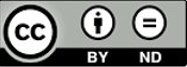 Wie zitiere ich Creative Commons Werke richtig?
TULLU Regel






LIZENZHINWEISGENERATOR!!!
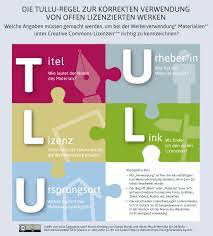 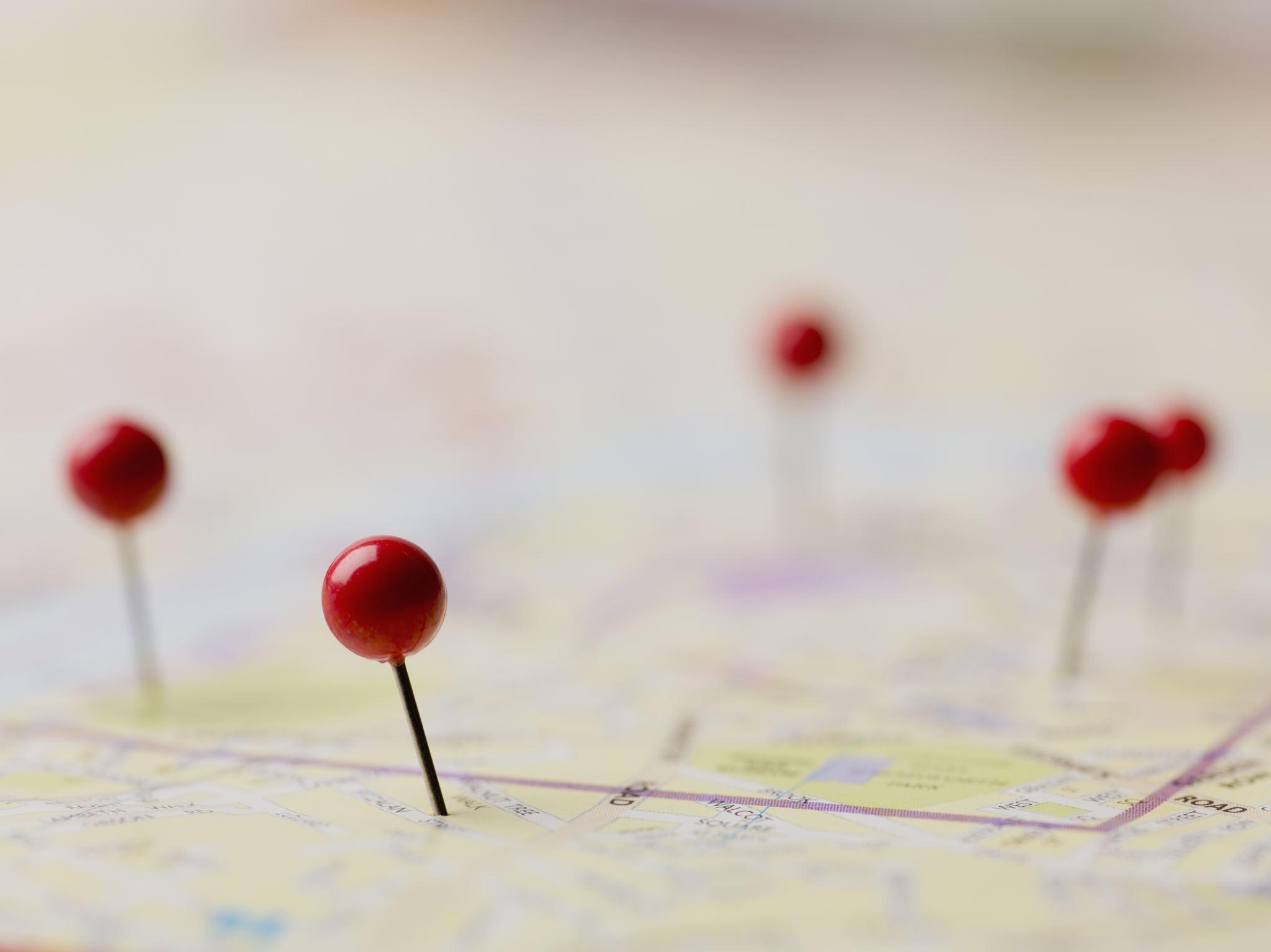 Wo finde ich CC-lizensierte Inhalte?
Pixabay.com
Publicdomainpictures.net
Creativecommons.org
Google Suche (Suchfilter Nutzungsrechte)
VIEL SPASS MIT CREATIVE COMMONS!!